Grafo de similitud de documentos del Repositorio Universitario del IIEc
Carlos Francisco Méndez Cruz
Grupo de Ingeniería Lingüística (IINGEN)
Técnica: similitud textual
Calcular qué tan parecidos son dos documentos en cuanto a su contenido textual (no temático ni semántico).
El resultado es una medida entre 0 y 1 que nos indica el grado de similitud.
Entre más cerca de 1, la similitud es mayor. 
Similitud coseno.
Procedimiento
Búsqueda por metadatos.
El usuario buscar un documento mediante el buscador del Repositorio
Búsqueda más allá de los metadatos.
Una vez seleccionado un documento, el Repositorio mostraría sus documentos más parecidos de forma que el usuario puede ampliar su búsqueda con otro documento similar.
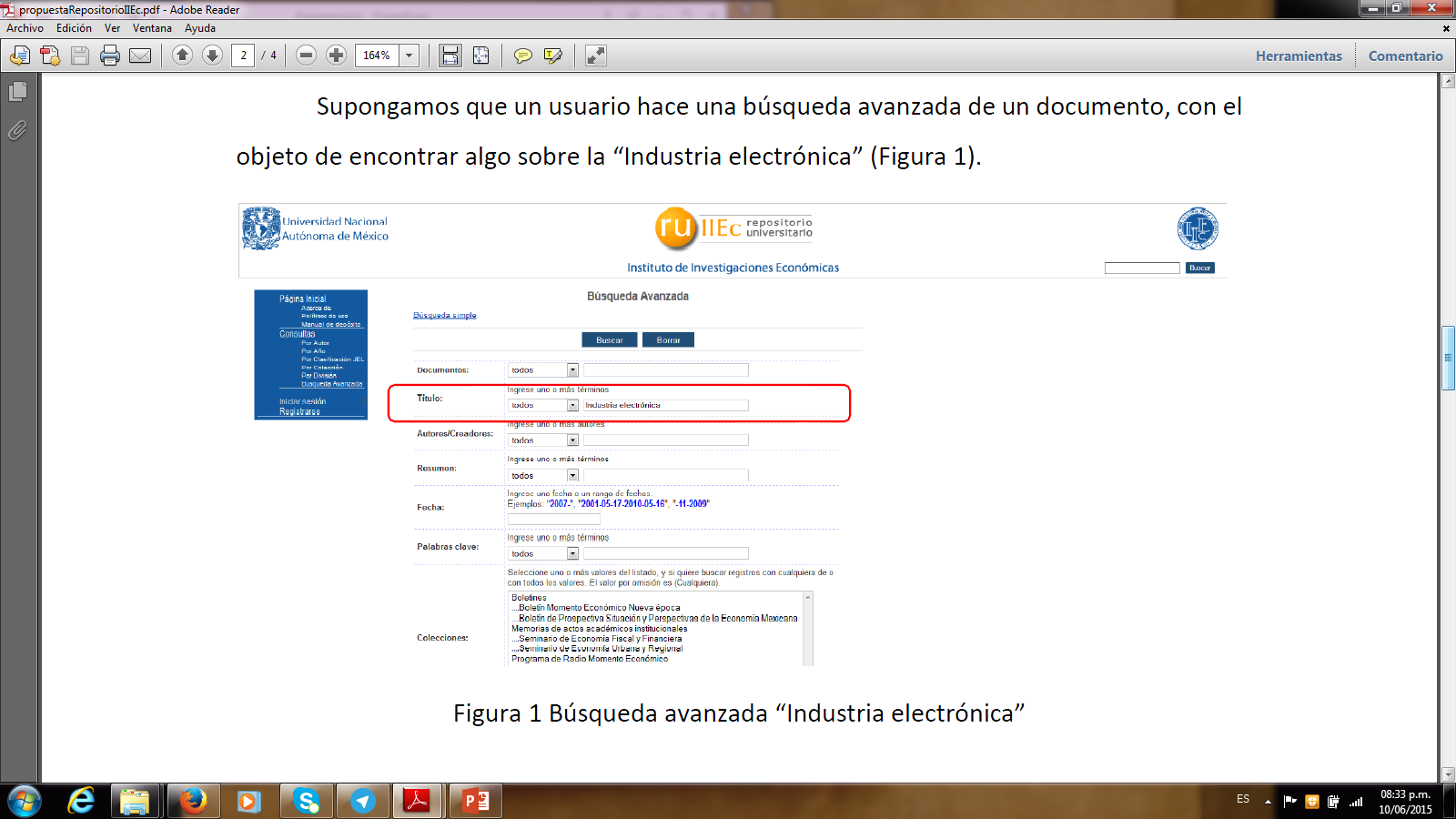 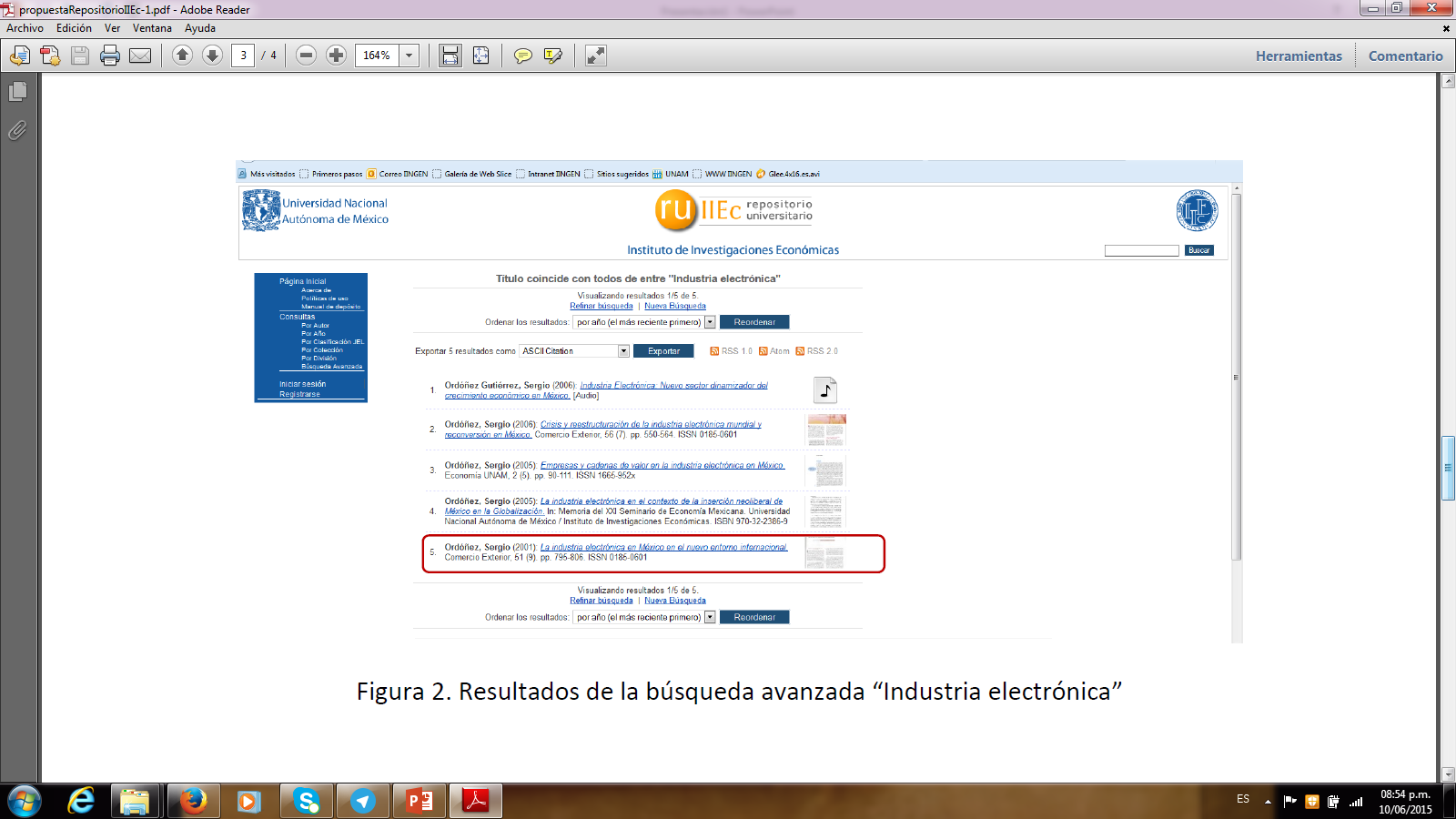 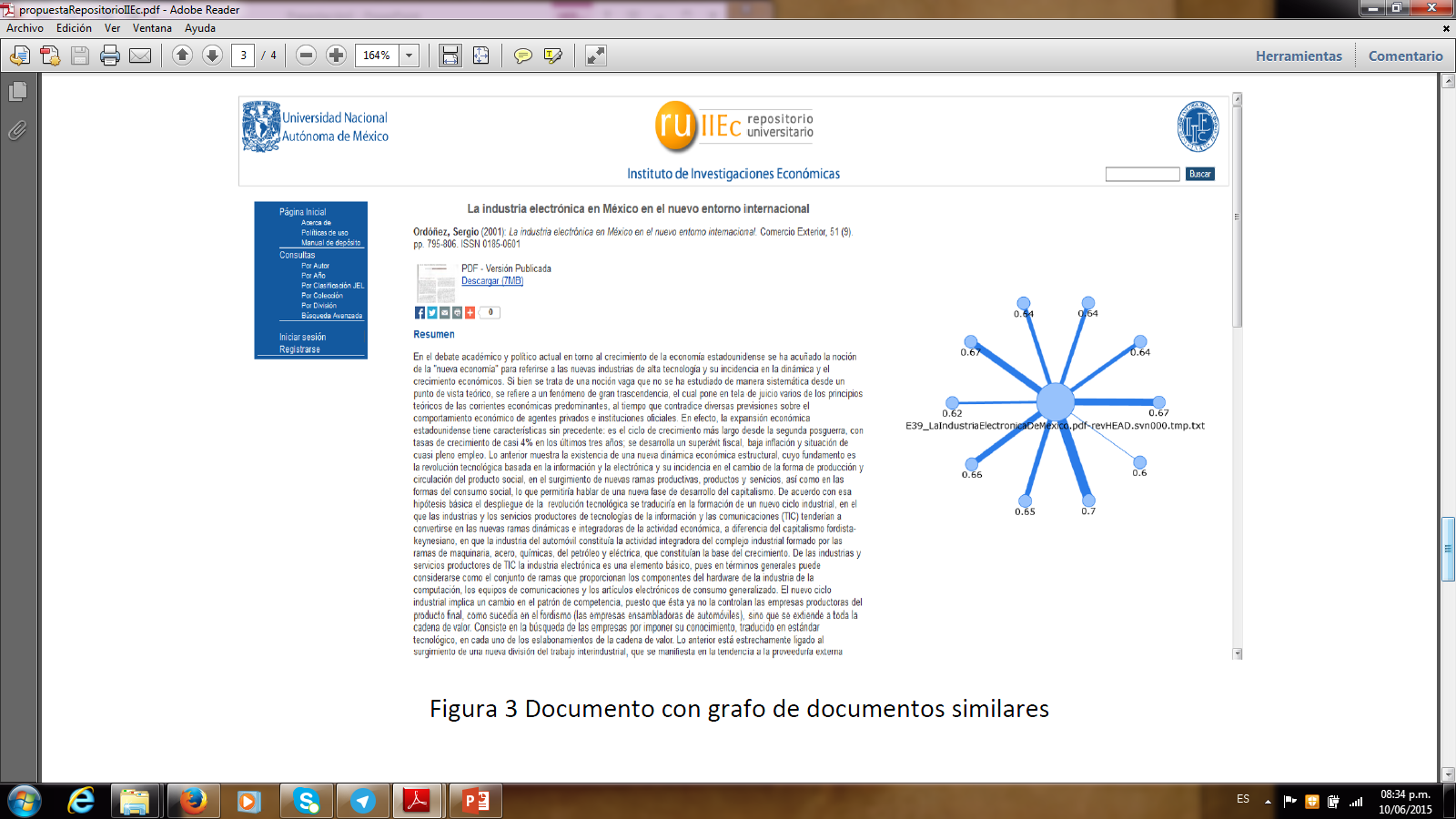 Consideraciones
Tamaño del documento
Documentos con muchos temas
Documentos contenidos en otros documentos
Artículo de revista vs Revista
Documentos duplicados
Errores
Trabajo futuro
Otras medidas de similitud (distancia)
Similitud temática y “semántica”
Descubrir relaciones no explícitas entre investigaciones
Evaluación
Utilidad de la herramienta
Potencial de la herramienta (por ejemplo, entre repositorios)
Comentarios

www.corpus.unam.mx/economicas